Equitable climate action: Laws, policies and finance for an inclusive and accountable transition

Building accountability and transparency in the UNFCCC by regulating the interference of polluting entities
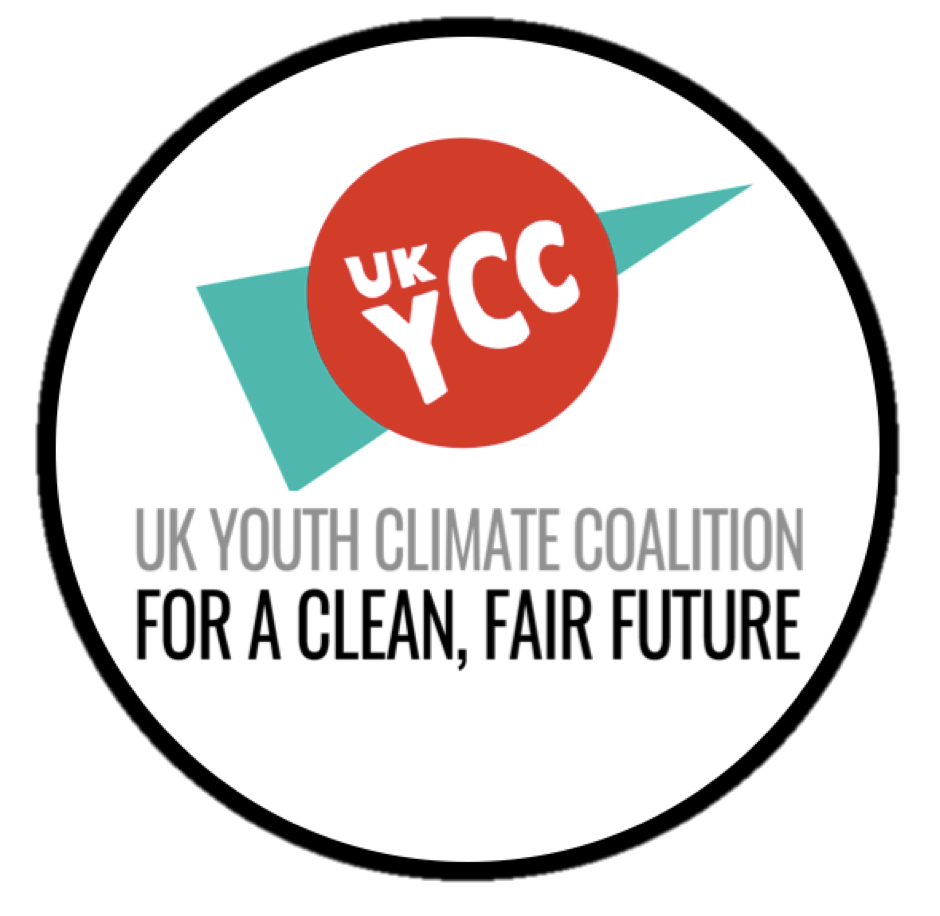 Setting the scene
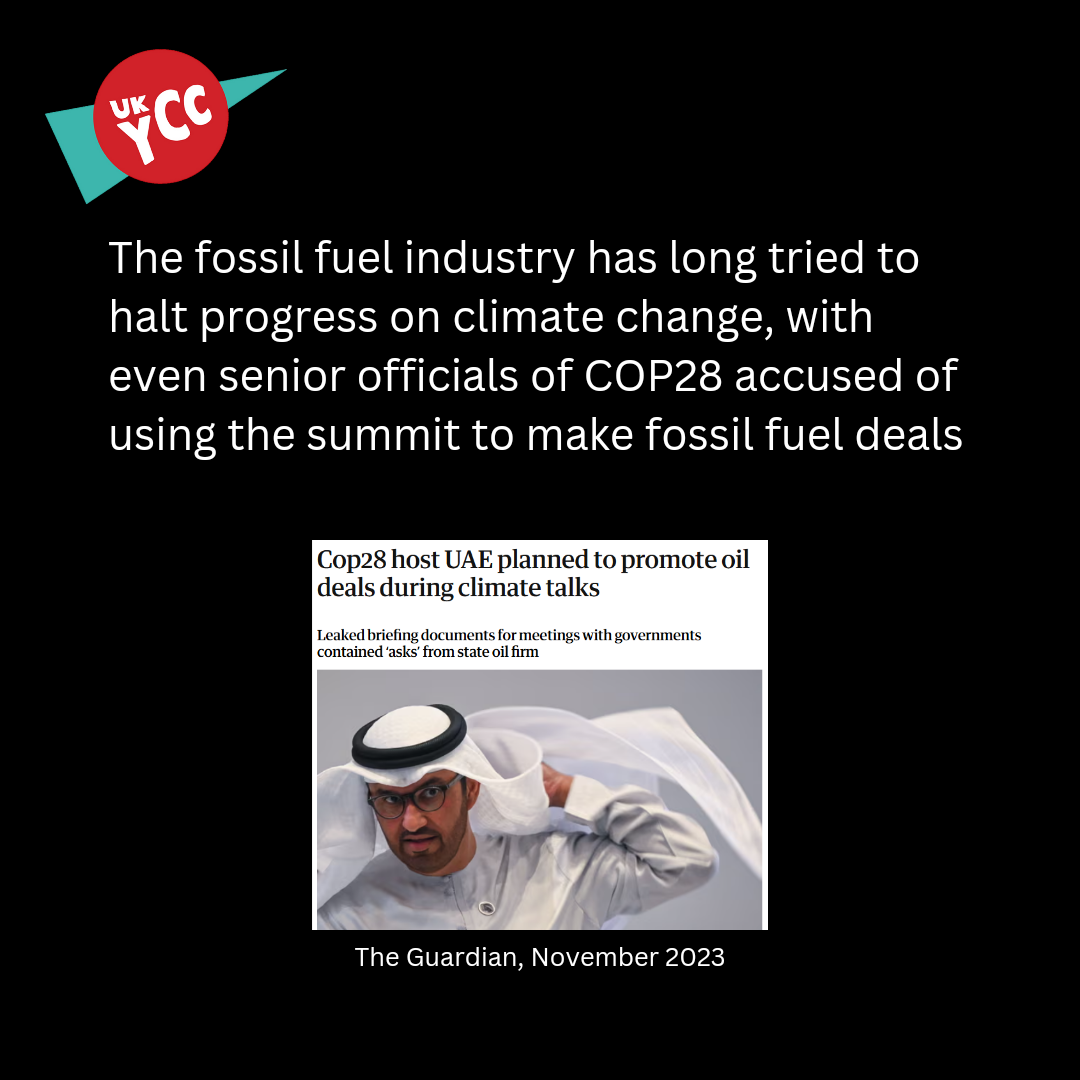 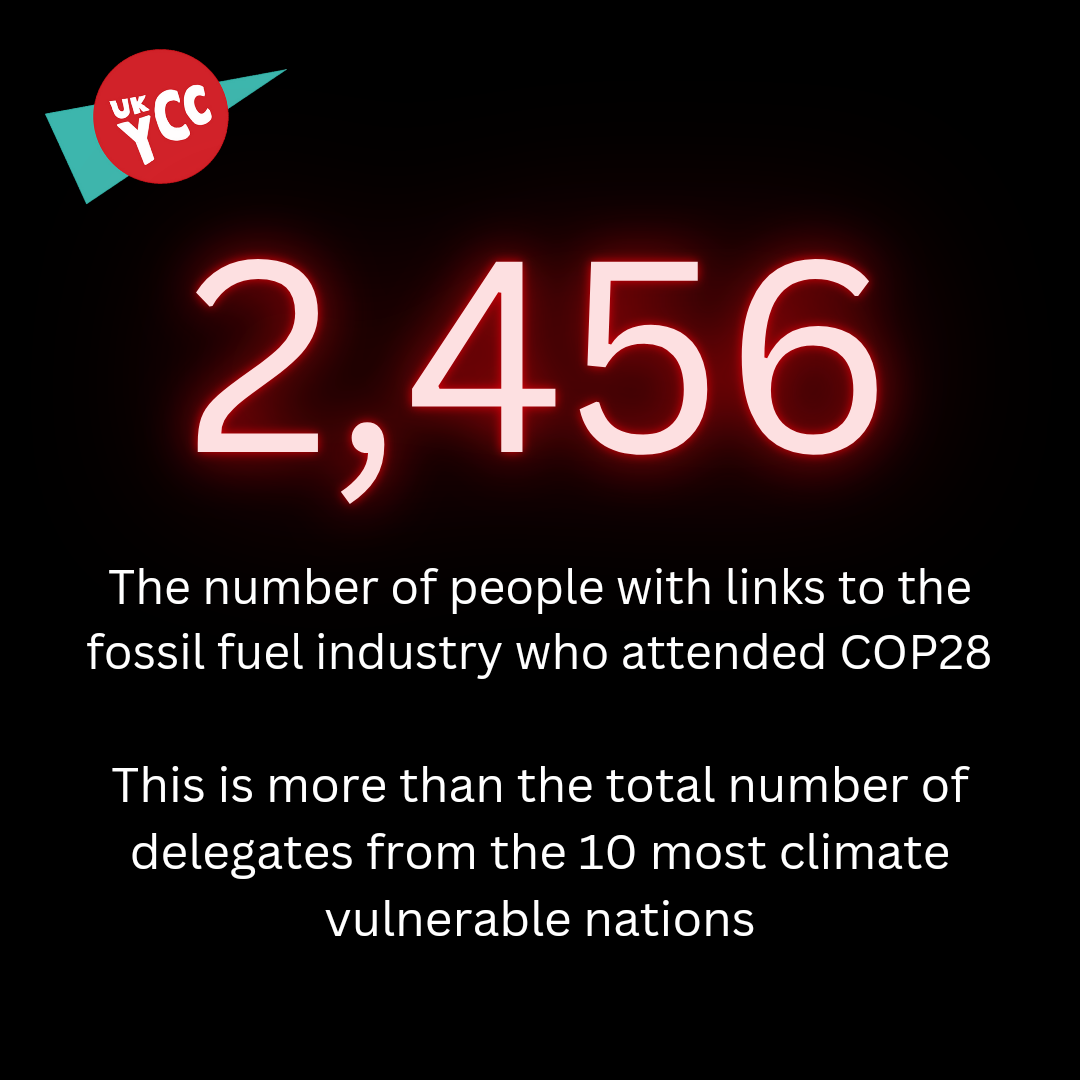 The UK Youth Climate Coalition
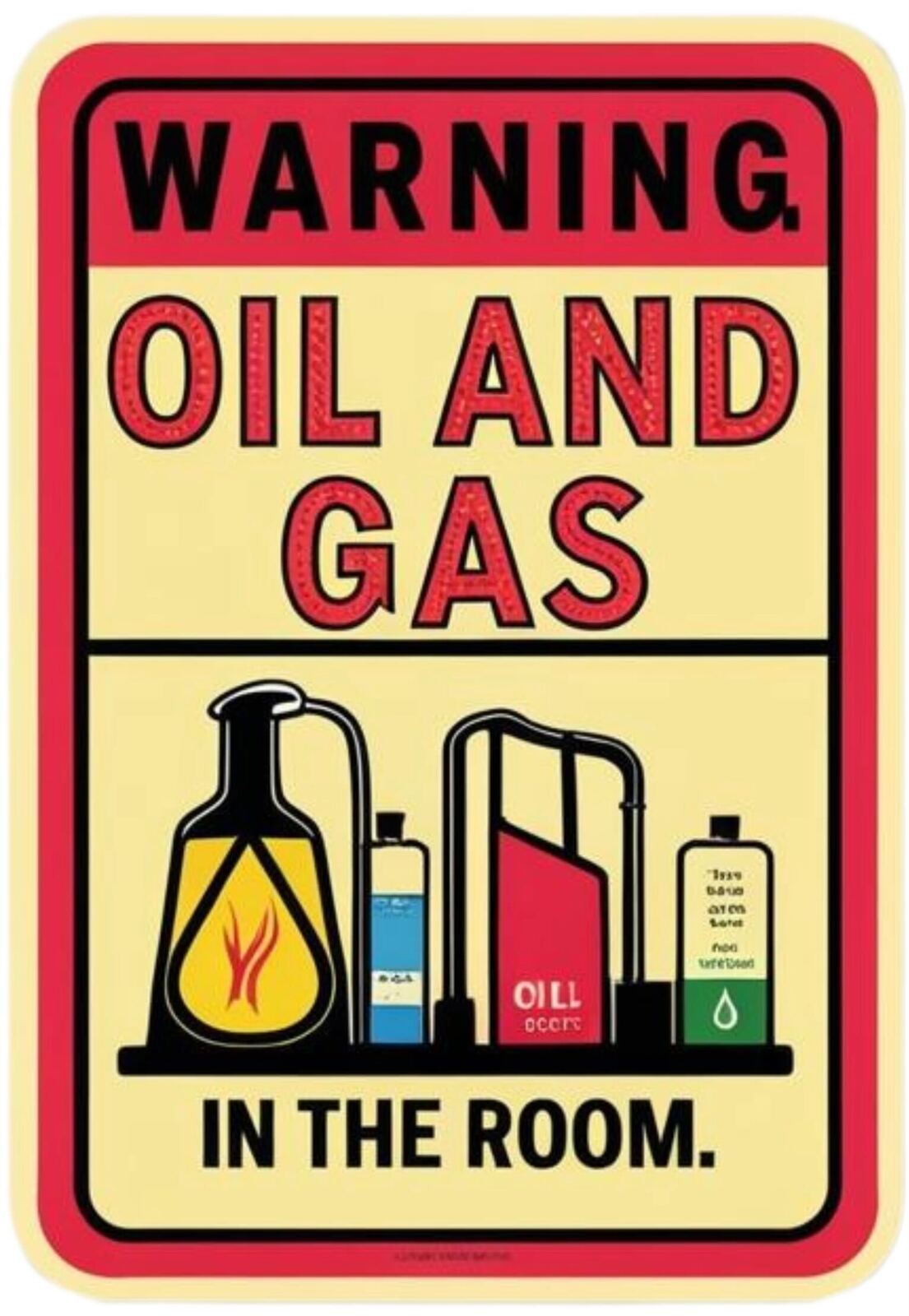 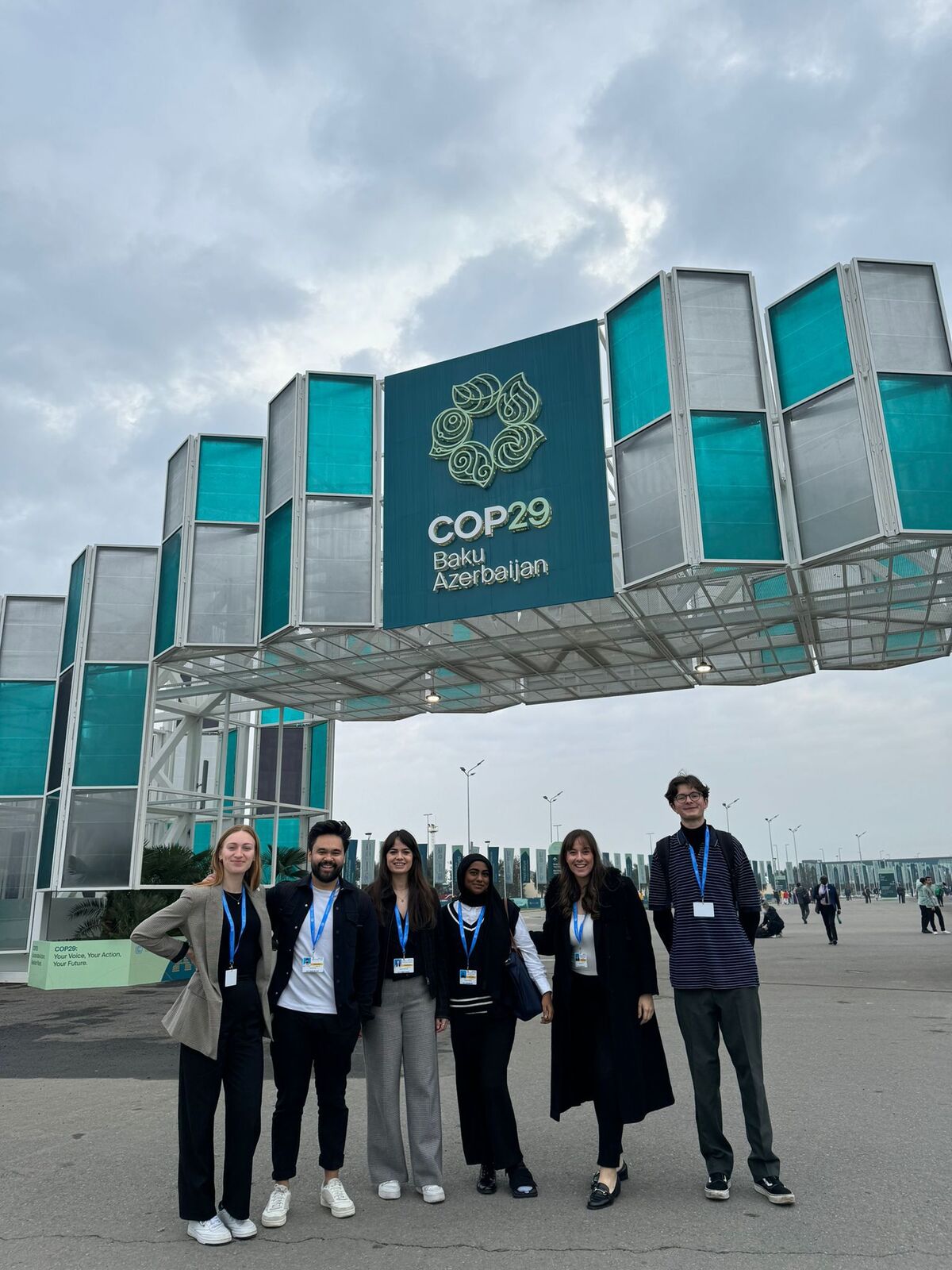 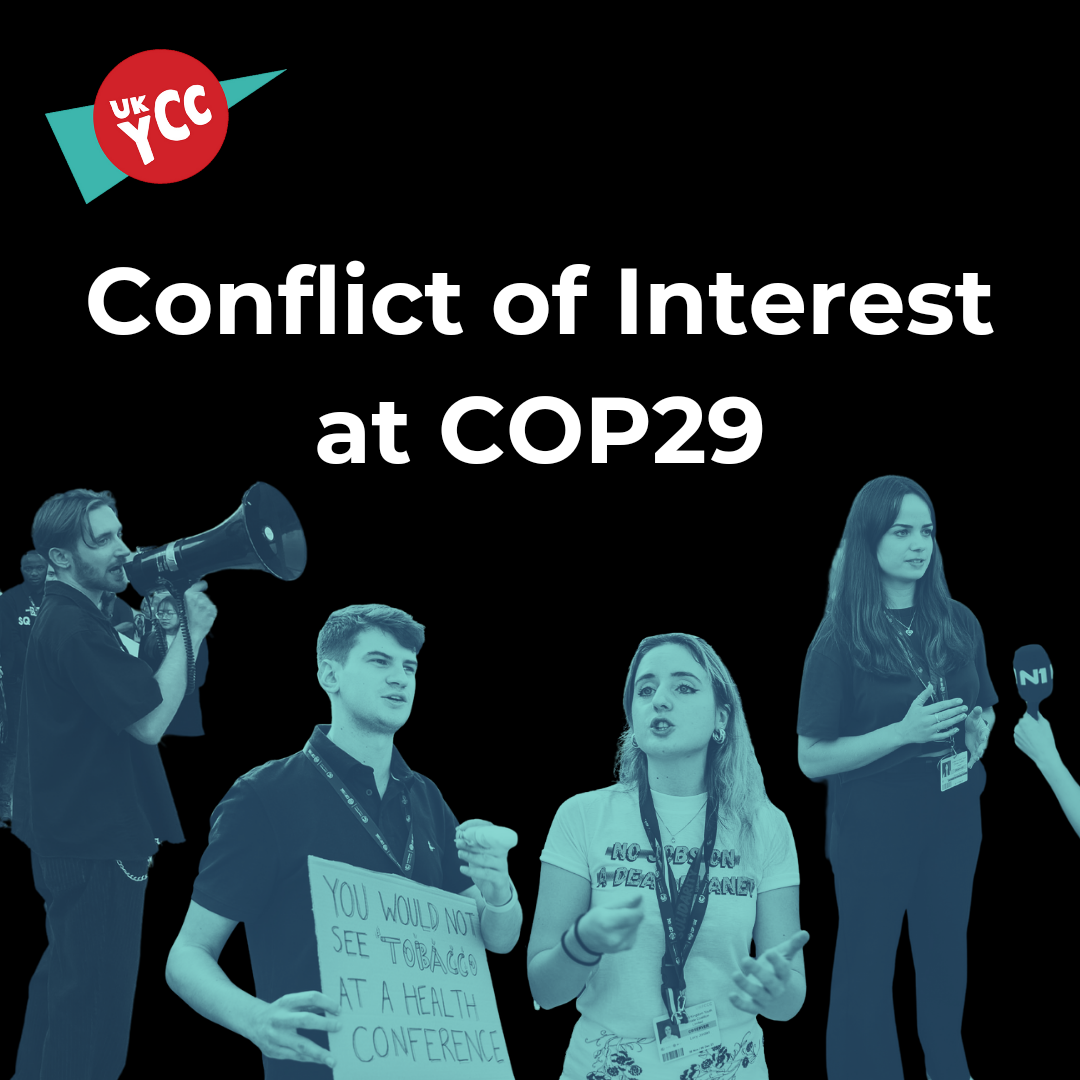 The UNFCCC needs a Conflict of Interest policy
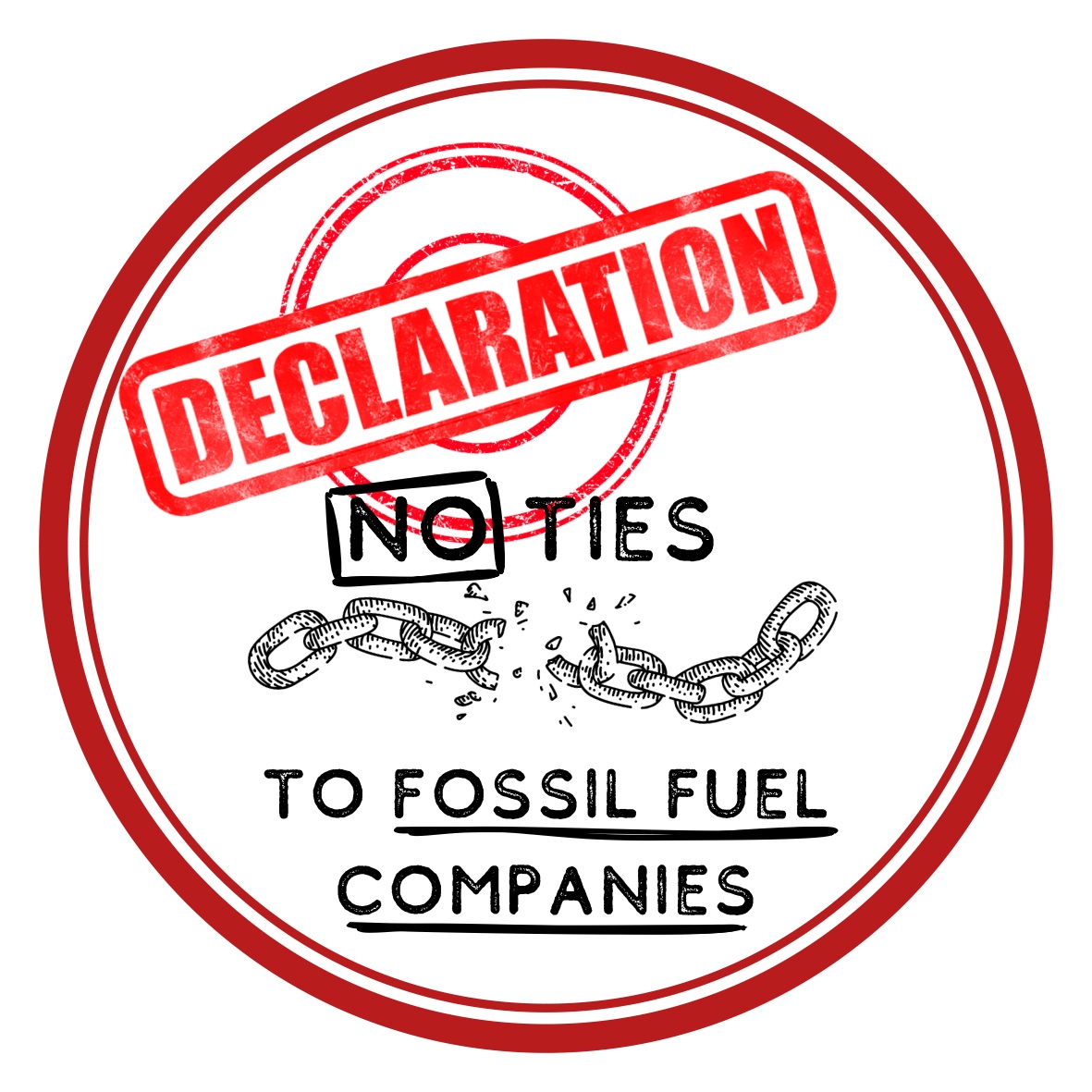 This would involve: 
1) Recognising that vested interests present a problem for the UNFCCC process

2) Endorsing the negotiation of a comprehensive conflict of interest definition and policy in the UNFCCC, and supporting a robust accountability framework within the UNFCCC to protect against the undue influence of corporate actors.

3) Consider developing a domestic conflict of interest policy for UNFCCC Party delegations, including a transparent declaration of interests for delegates on Party badges.
Impact on the Just Transition
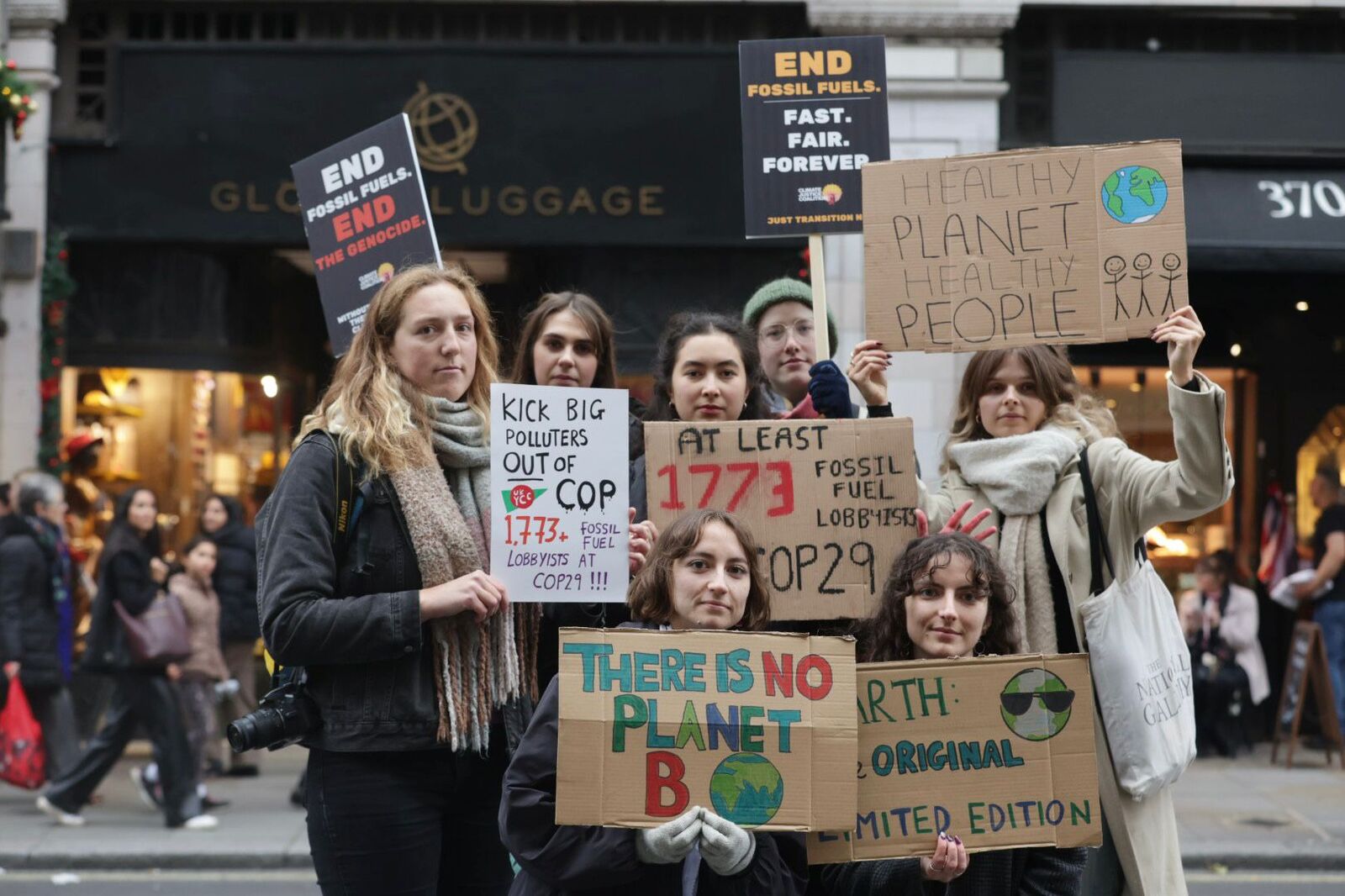